基本数据结构 && 并查集
1.栈
2.队列
3.链表
4.vector
5.并查集
1.栈
栈仅允许在一端进行插入和删除运算，人们把此端称为栈顶，栈顶的第一个元素被称为栈顶元素，相对地，把另一端称为栈底。
向一个栈插入新元素又称为进栈或入栈，它是把该元素放到栈顶元素的上面，使之成为新的栈顶元素。
从一个栈删除元素又称为出栈或退栈，它是把栈顶元素删除掉，使其下面的相邻元素成为新的栈顶元素。
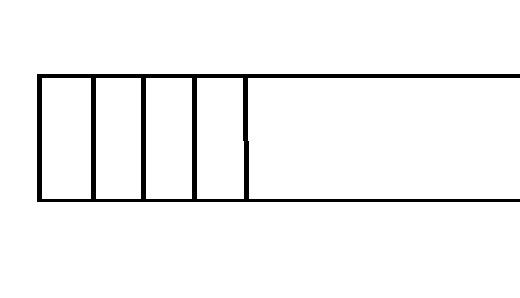 栈顶
栈底
1.栈
数组模拟栈
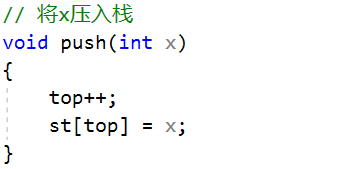 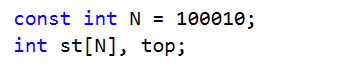 top
top
top
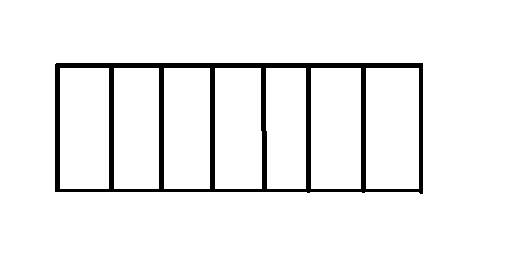 y
x
0     1    2    3   4    5     6
top
1.栈
数组模拟栈
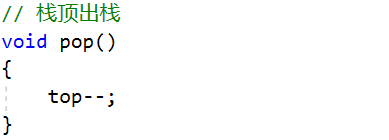 x
top
top
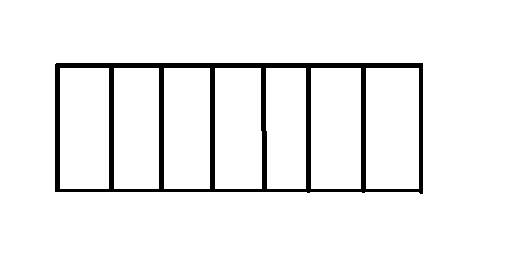 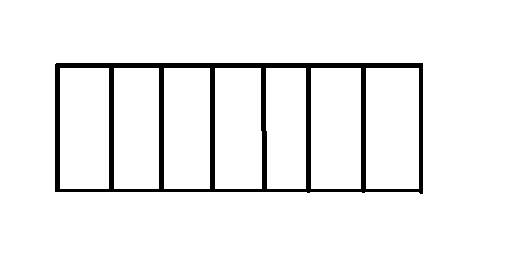 y
x
0     1    2    3   4    5     6
0     1    2    3   4    5     6
1.栈
数组模拟栈
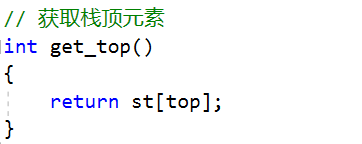 top
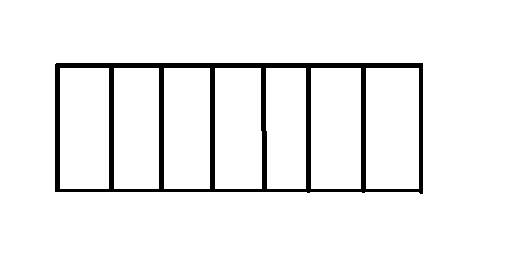 x
y
0     1    2    3   4    5     6
1.栈
数组模拟栈
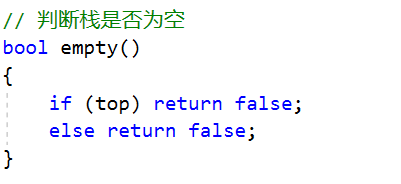 top
top
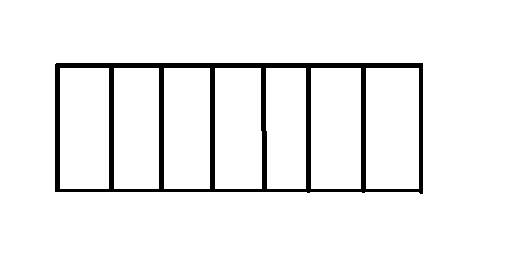 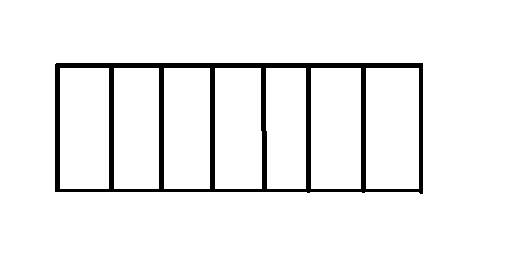 x
y
0     1    2    3   4    5     6
0     1    2    3   4    5     6
1.栈
数组模拟栈
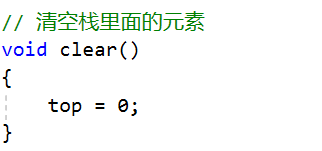 top
top
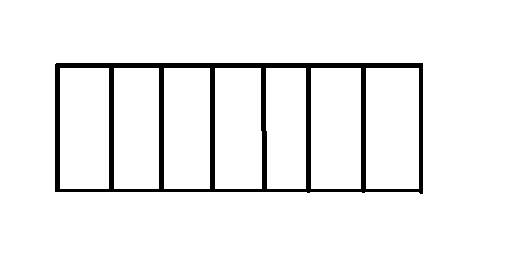 x
y
0     1    2    3   4    5     6
1.栈
STL栈——stack
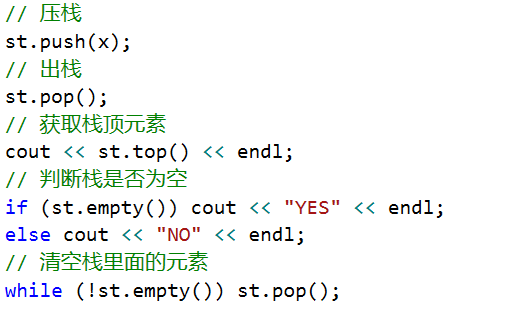 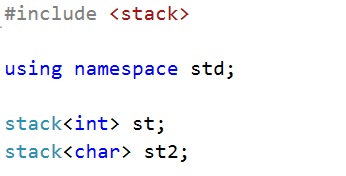 注意：stl的stack里面没有clear()函数
例题
hdu1022——Train Problem I
题目大意：有若干列火车按一定顺序进站，再按一定顺序出站，这个过程遵循“先进后出”的原则，因此这个车站其实就是一个栈的数据结构，要求给出一个进站的序列和一个出站的序列，如果按照给定的进站顺序可以得到给定的出站顺序，则输出“Yes.”。并按顺序输出每一列列车进出的顺序，若不能得到则输出“No.”
Sample Input
3 123 321
3 123 312
Sample Output
Yes. in in in out out out FINISH
No. FINISH
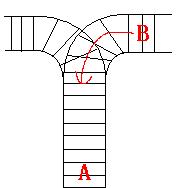 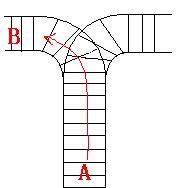 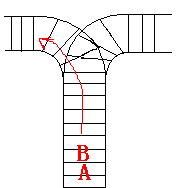 2.队列
队列只允许在表的前端（front）进行删除操作，在表的后端（rear）进行插入操作，和栈一样，队列是一种操作受限制的线性表。进行插入操作的端称为队尾，进行删除操作的端称为队头
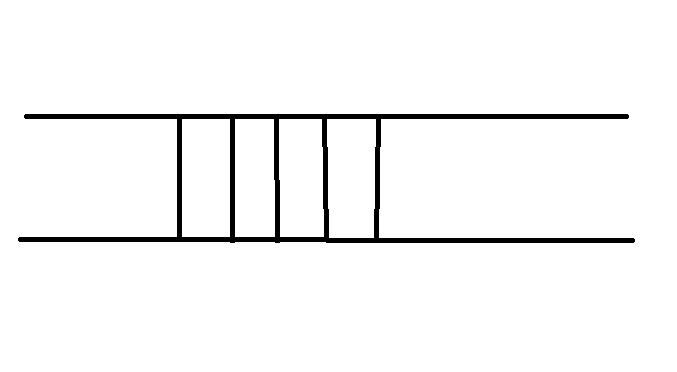 队头
队尾
2.队列
数组模拟队列
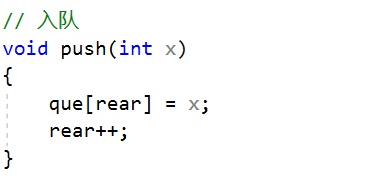 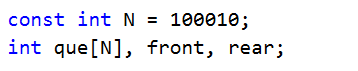 rear
rear
front
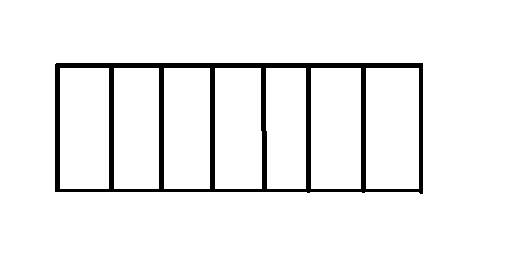 x
2.队列
数组模拟队列
front
rear
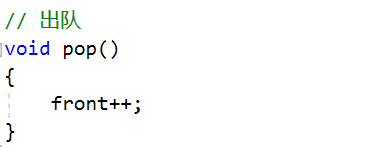 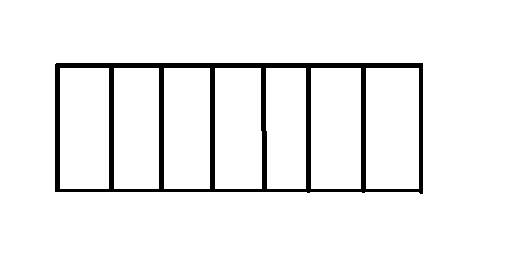 y
front
rear
front
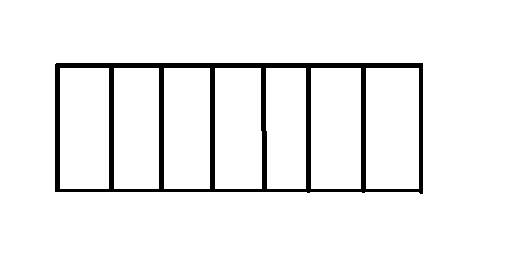 y
x
2.队列
数组模拟队列
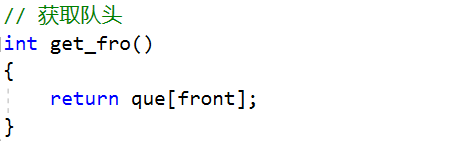 rear
front
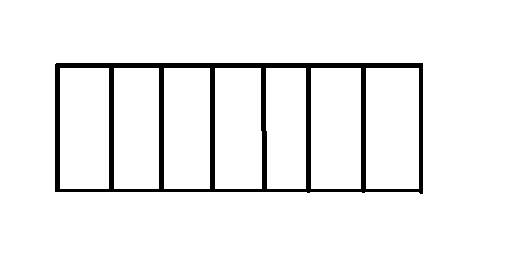 y
x
rear
2.队列
数组模拟队列
front
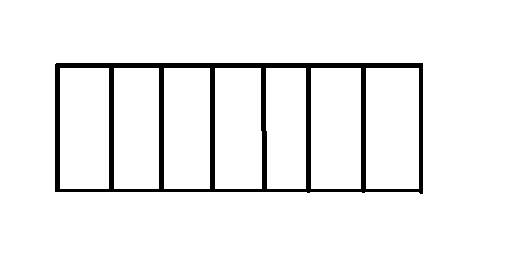 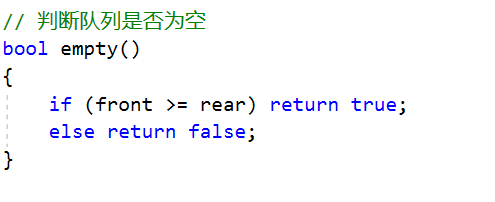 y
x
rear
front
rear
front
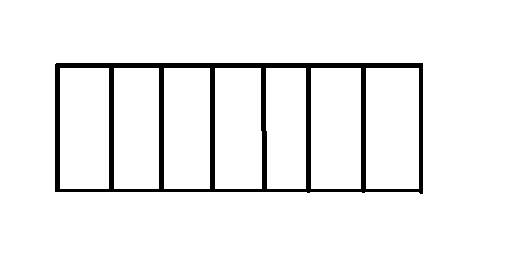 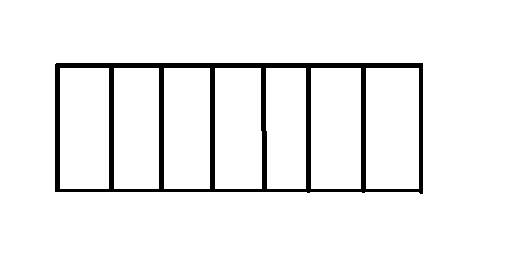 y
x
y
x
2.队列
数组模拟队列
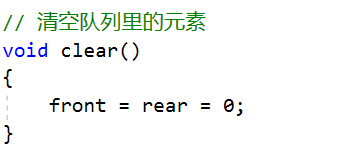 front
rear
rear
front
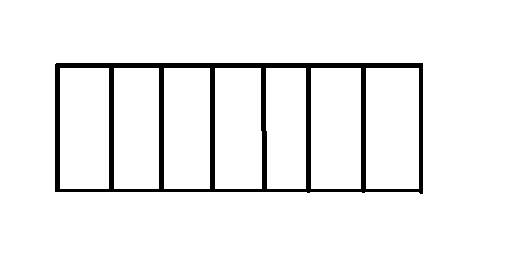 y
x
2.队列
STL队列——queue
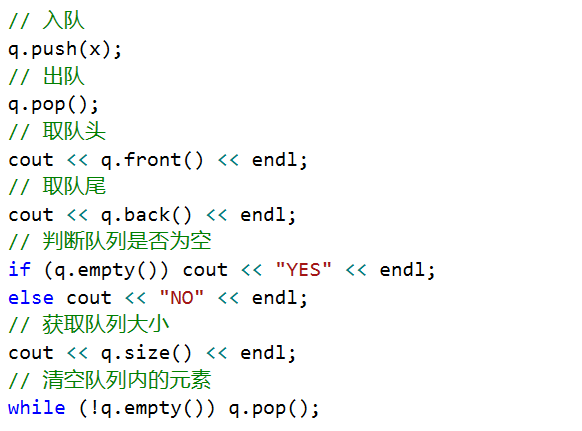 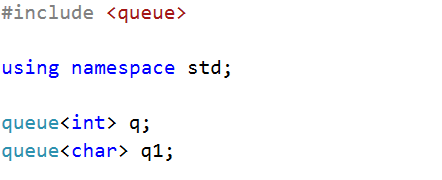 注意：stl的queue里面没有clear()函数
2.队列
STL队列——优先队列
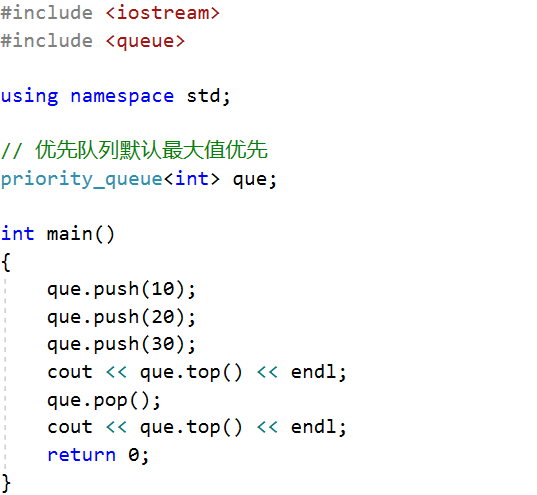 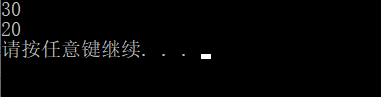 可以把优先队列理解为插队
2.队列
STL队列——优先队列
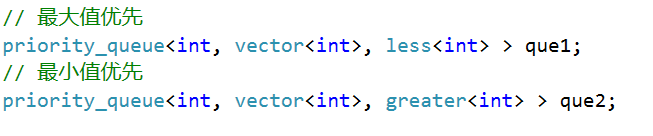 2.队列
STL队列——优先队列
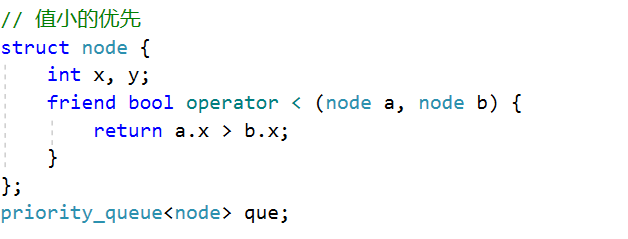 结构体自定义优先级
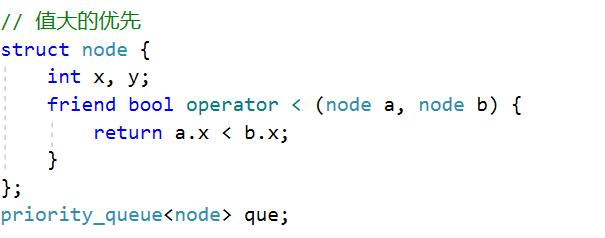 2.队列
STL队列——优先队列
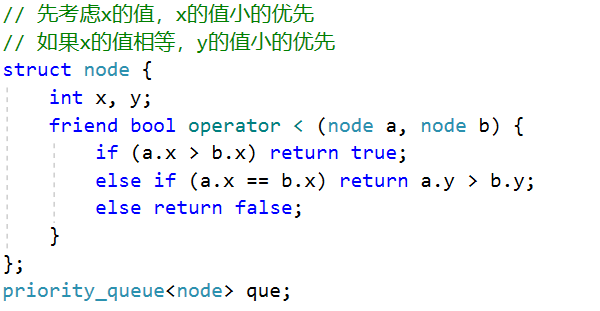 实现一个优先队列，规则如下：
先考虑x的值，x的值小的优先
如果x的值相等，y的值小的优先
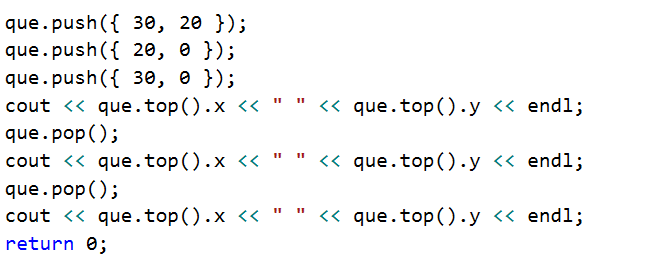 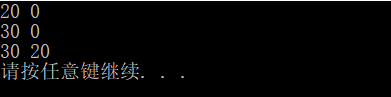 例题
poj3253——Fence Repair
题目大意：ww需要修补牧场的围栏，他需要 N 块长度为 Li 的木头，开始时，FJ只有一块无限长的木板，因此他需要把无限长的木板锯成 N 块长度为 Li 的木板，lhj为提供ww锯子，但必须要收费的，收费的标准是对应每次锯出木块的长度，比如说测试数据中 5 8 8，一开始，FJ需要在无限长的木板上锯下长度 21 的木板（5+8+8=21），第二次锯下长度为 5 的木板，第三次锯下长度为 8 的木板，至此就可以将长度分别为 5 8 8 的木板找出
Sample Input
3
8
5
8
Sample Output
34
3.链表
可以支持在任意位置插入或删除，但只能按顺序依次访问其中的元素的一种数据结构。和数组可以鲜明对比：数组支持随机访问但不支持在任意位置插入或删除元素。
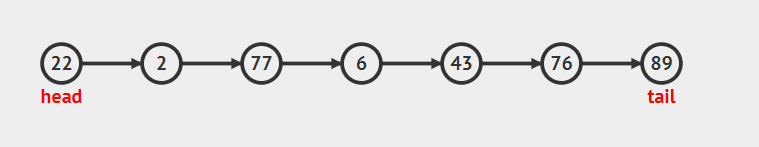 3.链表
访问
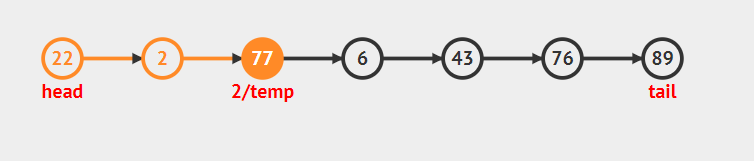 链表不能像数组那样支持随机访问，只能从前向后遍历进行访问
3.链表
插入结点
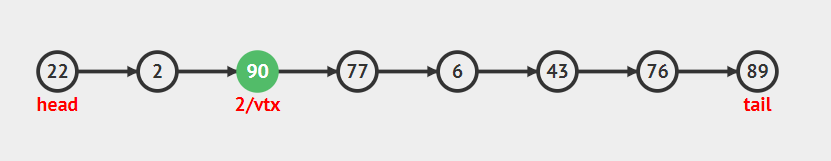 3.链表
移除结点
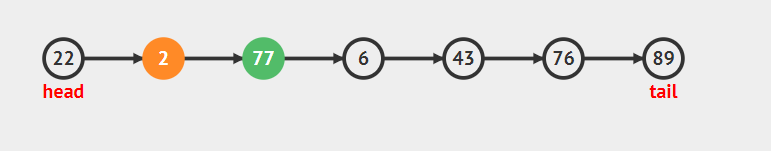 3.链表
数组模拟链表
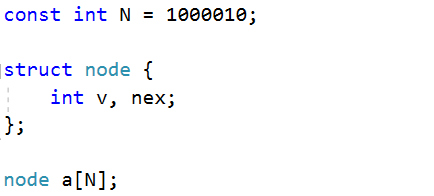 7
v1
4
v2
v3
v5
6
v4
8
-1
1
4
6
8
7
3.链表
链式前向星
链式前向星用于存图
v3
v1
u
v2
v4
3.链表
链式前向星
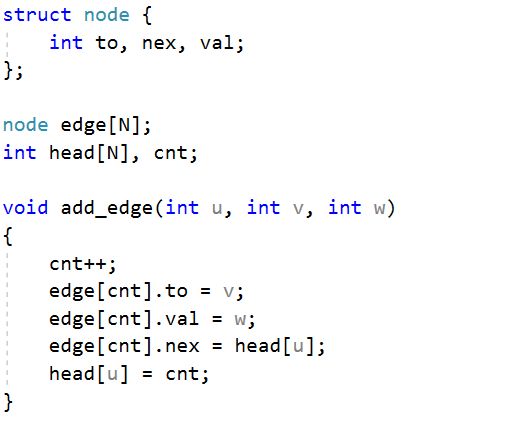 w
2
v3
head[u]
w
1
v2
w
0
v1
1
2
3
to   val   nex
to   val   nex
to   val   nex
4.vector
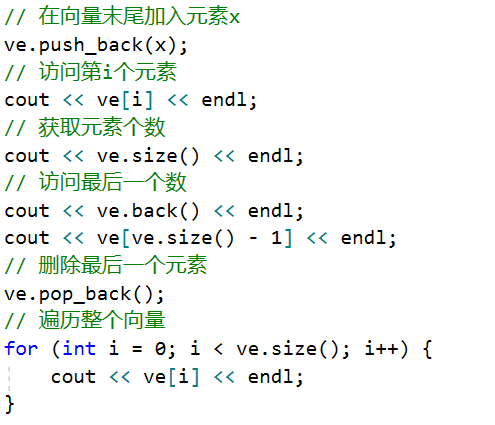 向量
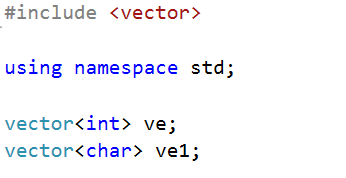 向量用起来比数组方便很多，但速度比数组慢很多，所以不到万不得已或者时限足够时才用向量
同样慢的还有cout，string
5.并查集
并查集是一种非常精巧而实用的数据结构，它主要用于处理两种问题：
1.判断两个点是否属于一个集合
2.将两个集合合并
经典博客：
超有爱的并查集——by飘过的小牛
https://blog.csdn.net/niushuai666/article/details/6662911
5.并查集
前置技能
话说江湖上散落着各式各样的大侠，有上千个之多，他们没有什么正当职业，整天背着剑在外面走来走去，他们一开始都互相不认识，碰到自己不认识的人，就免不了要打一架，但大侠们有一个优点就是讲义气，绝对不打自己的朋友，而且他们信奉“朋友的朋友就是我的朋友”，只要是能通过朋友关系串联起来的，不管拐了多少个弯，都认为是自己人，这样一来，江湖上就形成了一个一个的帮派，通过两两之间的朋友关系串联起来。
1
2
3
4
5
6
如何将两个人之间的朋友关系表达出来呢？
5.并查集
通过一条线将两个点连接起来表示两者之间有朋友关系
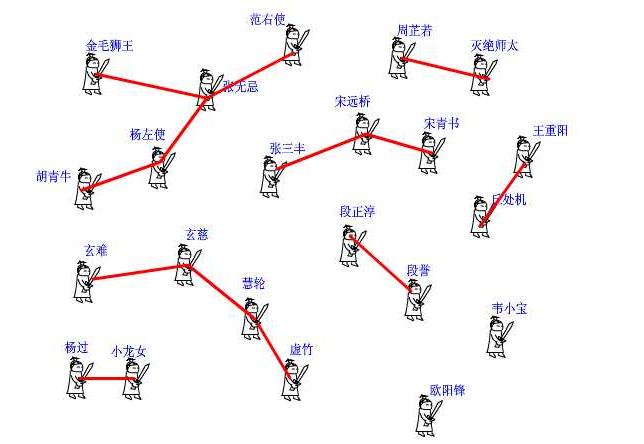 1
2
3
4
5
6
如何在代码中体现这条线呢？
5.并查集
前置技能
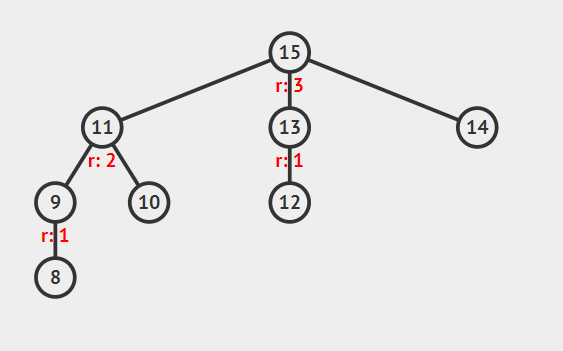 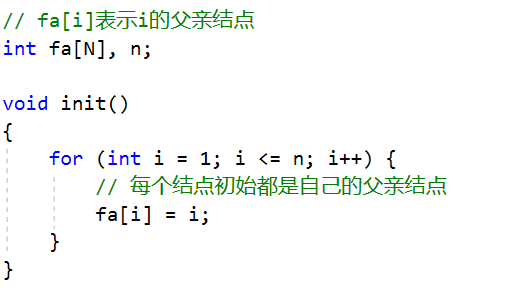 找出图中每个结点的fa
比如：fa[8]=9，fa[9]=11
5.并查集
前置技能
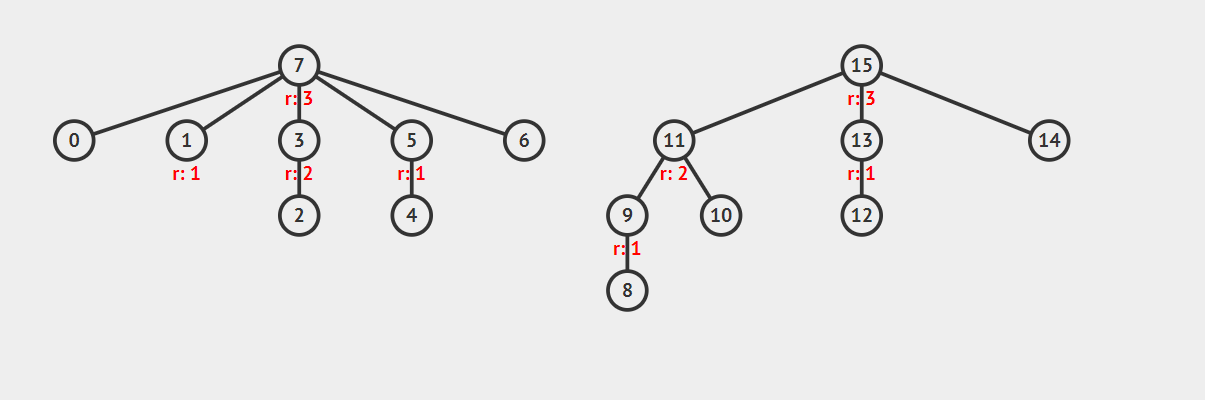 0、1、2、3、4、5、6号结点的祖宗是7
8、9、10、11、12、13、14号结点的祖宗是15
5.并查集
查找自己祖宗
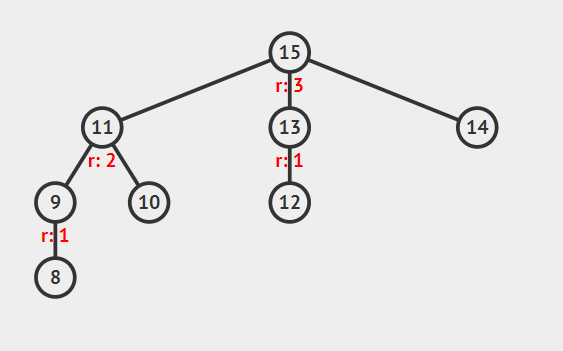 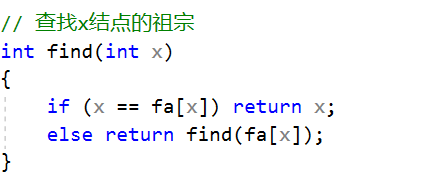 以查找8号结点的祖宗为例
fa[8]=9，8 != fa[8] 执行 返回find(fa[8])
fa[9]=11，9 != fa[9] 执行 返回find(fa[9])
fa[11]=15，11 != fa[11] 执行 返回find(fa[11])
fa[15]=15，15 == fa[15] 执行 返回15
5.并查集
判断两点是否在一个集合中
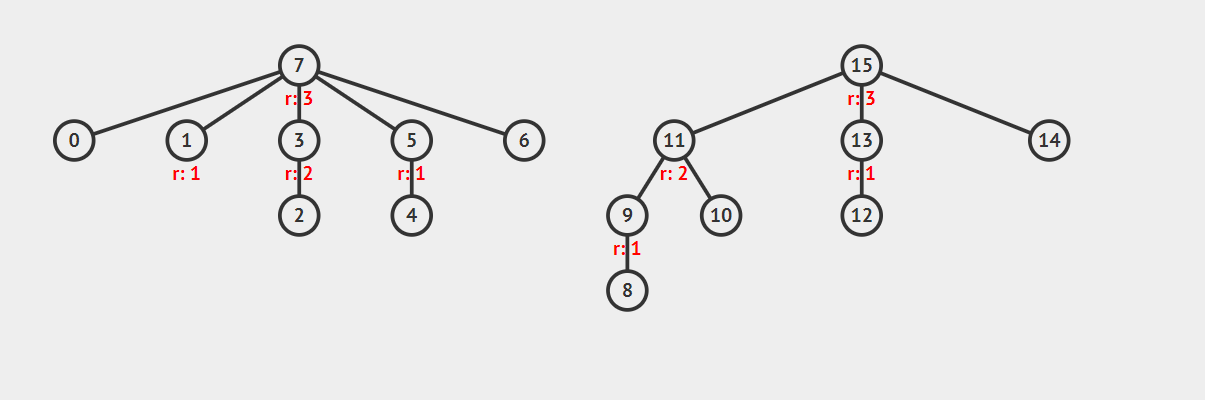 两个点的祖宗相同，则表明这两个点在同一个集合中，反之不在同一个集合中
8号结点的祖宗为15，12号结点的祖宗也为15，所以8号结点和12号结点在同一个集合中，而2号结点的祖宗为7，所以2号结点和8号结点不在同一个集合中
5.并查集
合并两个集合
合并两个集合只需要将两个集合的祖宗之间建立关系即可
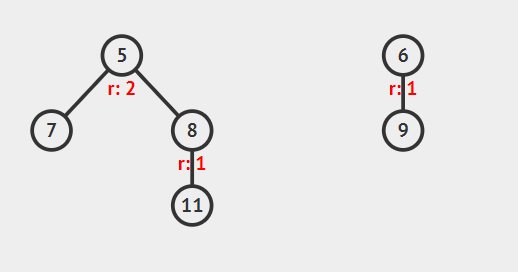 以合并8号结点和9号结点所在的集合为例
8号结点的祖宗为5号结点，9号结点的祖宗为6号结点，将5号结点和6号结点之间建立关系，令fa[5]=6或者fa[6]=5都可
5.并查集
合并两个集合
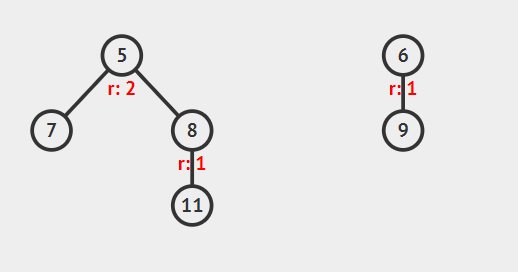 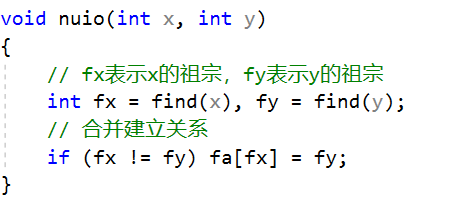 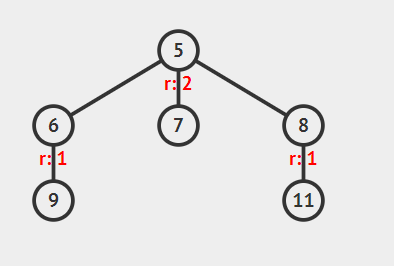 5.并查集
优化
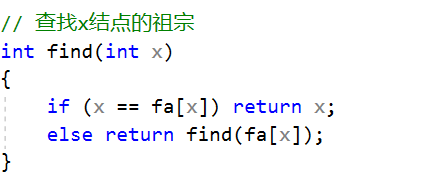 1
2
3
4
5
6
递归次数过多，RE，TLE,所以要对find函数进行优化
5.并查集
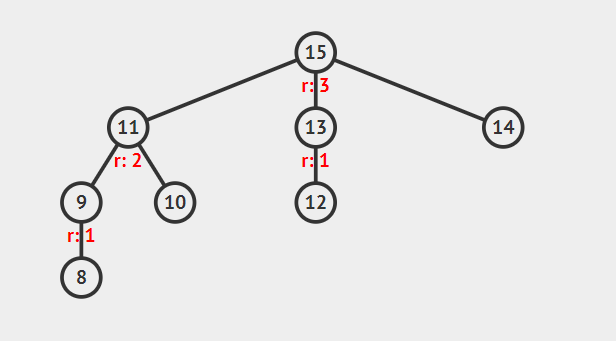 优化
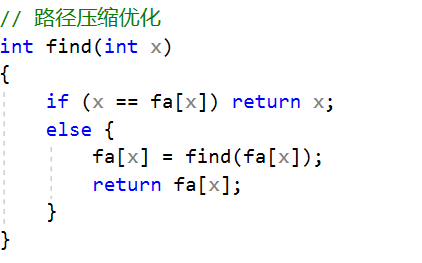 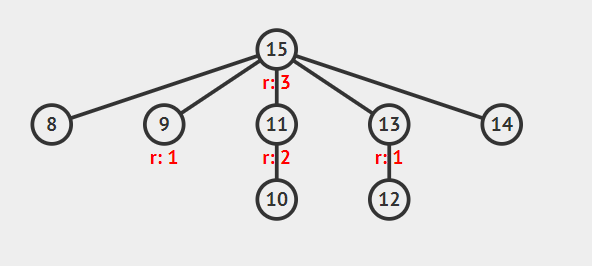 以查找8号结点的祖宗为例
fa[8]=9，8 != fa[8]，执行fa[8]=find(fa[8])，调用find(fa[8])
fa[9]=11，9 != fa[9]，执行fa[9]=find(fa[9])，调用find(fa[9])
fa[11]=15，11 != fa[11]，执行fa[11]=find(fa[11])，调用find(fa[11])
fa[15]=15，15== fa[15]，返回15
---------------------------------------------------------
fa[11]=15，返回fa[11]
fa[9]=15，返回fa[9]
fa[8]=15，返回fa[8]
相当于把查找路径上所有的点都压缩到祖宗结点下
例题
hdu1232——畅通工程
Problem Description
某省调查城镇交通状况，得到现有城镇道路统计表，表中列出了每条道路直接连通的城镇。省政府“畅通工程”的目标是使全省任何两个城镇间都可以实现交通（但不一定有直接的道路相连，只要互相间接通过道路可达即可）。问最少还需要建设多少条道路？Input
测试输入包含若干测试用例。每个测试用例的第1行给出两个正整数，分别是城镇数目N ( < 1000 )和道路数目M；随后的M行对应M条道路，每行给出一对正整数，分别是该条道路直接连通的两个城镇的编号。为简单起见，城镇从1到N编号。注意:两个城市之间可以有多条道路相通,也就是说3 31 21 22 1这种输入也是合法的当N为0时，输入结束，该用例不被处理。Output
对每个测试用例，在1行里输出最少还需要建设的道路数目。
例题
CodeForces-1252C ——Even Path
N*N的方格，两个数组col，row，方格里(i, j)上的值等于col[j]+row[i]
Q组询问，每次只能走偶数的格子，问是否存在一条路径从(x1, y1)到(x2, y2)
数据范围:2<=N<=100000, 1<=Q<=100000,1<=col, row<=1000000
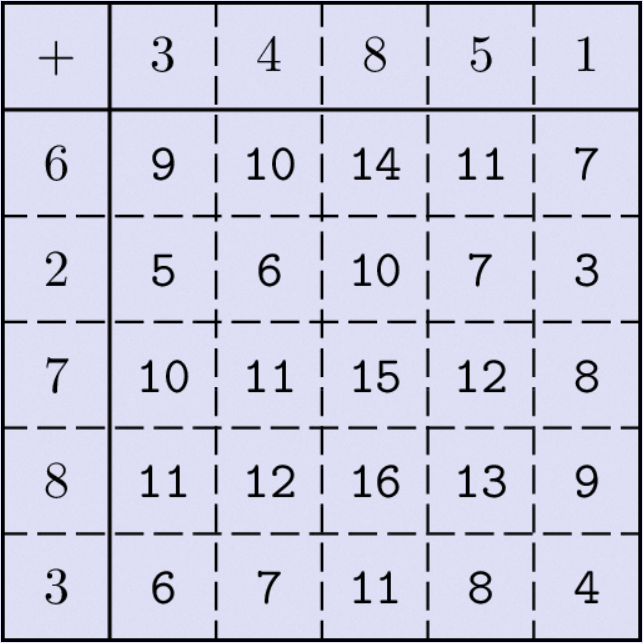 Input
5 3
6 2 7 8 3
3 4 8 5 1
2 2 1 3
4 2 4 3
5 1 3 4
Output
YES
YES
NO